SPOR ANTROPOLOJİSİ
Pro.Dr. Timur Gültekin
Tiplerin Analizi
Fransız Okulu (Betimsel özellikler)



İtalyan Okulu (Ölçülere dayanır)
Fransız Okulu
Kalp Böbrek Sistemi
Sindirim Sistemi
Solunum Sistemi
Kas Sistemi
Beyin Sistemi
Fransız Okulu
Kişi yaşamı boyunca aynı tipte kalmaz.

Yapısal tipler kişinin yaşam tarzıyla yakından ilgilidir.
Kassal Tip
Kas sistemi ve uzuvlardaki gelişmeyle simgelenir. 
Gövde, karşıdan bakıldığında dikdörtgen bir görünüme sahiptir. 
Boy, oldukça iyi gelişmiştir. 
Omuzlar, yatay durumda olup asla basık değildir. 
Normal duruşta el bilekleri, kalça hizasından daha aşağıda bulunurlar. 
Kıl sistemi iyi gelişmiştir. 
Yüz, dörtgen görünümdedir. 
Alın, burun ve çeneler yüzde dengeli bir oran içindedirler.
Solunumsal Tip
Gövde, büyük tabanı yukarıda olan trapezi andırır. 
Gerek yükseklik, gerekse genişlik yönünden göğüs, karın altı bölgesine oranla başattır.
Omuzlar oldukça geniş, fakat kassal tipteki kadar horizontal değildir. 
Kol ve bacaklar gövdeye oranla kısadır. Kas sistemi az gelişmiştir. 
Yüz adeta yamuğu andırır. 
Elmacık kemikleri ve kaş kemerleri belirgin gelişme gösterir. Burun, çıkıntılı ve geniştir.
Sindirimsel tip
Alt çene ve karın bölgesindeki aşırı gelişme ile ortaya çıkar. 
Gövde, kol ve bacaklara oranla önemli bir durum arzeder. 
Omuzlar, dar ve düşük; boyun kalın ve kısadır. 
Alın oldukça az gelişmiştir. Sindirimsel tiplerde yüzdeki ifade genellikle yanakların ve dudakların mimiklerinde toplanmıştır.
Beyinsel Tip
Uzunlamasına gelişmenin belirgin olduğu bir tiptir. 
Alın ve baş da o ölçüde iyi gelişmiştir. 
Gövde, dikdörtgen biçiminde ve uzun olup, kalça ve omuzlar dar bir görünüme sahiptir. Kol ve bacaklar oldukça uzundur. 
Yüz, alın bölgesinin iyi gelişmiş olması nedeniyle tepesi aşağıda olan bir üçgeni andırır.
İtalyan ekolü
Gözlemci, kol ve bacakların nisbeten uzun, kısa ve normal oluşuna göre insanları 3 kategoriye ayırmaktadır.
 skelik indeks 

(Ayakta boy-oturur durumdaki boy) x 100)/ (Oturur durumdaki boy)
kormik indeks 
(Oturur durumdaki boy xl00)/ Ayakta boy
İtalyan ekolü (Viola'nın sınıflaması):
Bedensel hacimleri dolaylı yoldan elde etmek için Viola 3 ölçünün çarpımını öneriyor:    Uzunluk x Genişlik x Yükseklik
(1) Normotip: 
Gövde=uzuvlar; karın=göğüs kafesi
(2) Brakitip: 
Gövde>uzuvlar; karın>göğüs kafesi
(3) Longitip:
Gövde<uzuvlar;karın<göğüs kafesi
Kretschmer'in sınıflaması:
Alman tipoloji ekolüne mensup olan Kretschmer, psikosomatik sınıflamalarıyla tanınır. 
Bedensel tipleri, Astenik, atletik ve piknik diye üçe ayırır.
Astenik Tip
Bazı araştırıcılar astenik tipe aynı zamanda leptozom adını verirler 
Astenik tipe girenler genellikle enlemesine az gelişme gösterirler.
Aşırı ölçüde beslenmesine karşın kişi kilo alamamaktan şikayetçidir. 
Deri altındaki yağ tabakası son derece az gelişmiştir. 
Kemikler çok narin olup, kaslar zayıftır. 
Göğüs kafesi belirgin biçimde yassıdır; öyle ki kaburga kemikleri kolayca dıştan farkedilebilir. 
Göğüs kafesinin sternumla yaptığı açı çok dardır. 
Kol ve bacaklar son derece ince, eller kemikli ve parmak uçları sivrilmiş bir görünümdedir.
Gövde uzun ve karın gevşek bir yapı arzeder. 
Baş, gövdeye oranla küçük, alın hafifçe geriye meyillidir. Burun belirgin biçimde çıkıntılı, alt çene az gelişmiştir. 
Kaşlar geniş ve kalın olup, bazen orta hat üzerinde birleşirler. Astenik bir kişi günlük hayatta kolayca tanınabilir.
Buluğ çağındaki astenik tiplerde hacim artışı olmaksızın hızlı bir büyüme görülür. 
Ne kadar kas geliştirici egzersizler yaparlarsa yapsınlar, asteniklerin kaslı bir görünüm kazanmaları çok zordur. 
Bu tip insanlar 35-40 yaşlarına gelince genellikle yaşlı kişilerin yapısını yansıtırlar; örneğin saçların yoğun biçimde dökülmesi, derinin buruşup kuruması gibi.
Atletik tip
İskelet ve kas sisteminin yanısıra, göğüs oldukça iyi gelişmiştir. 
Karın bölgesi kasları belirgin bir gelişme gösterir. 
Elmacık kemikleri öne doğru çıkıntı yapar. Kaş kemerleri iyi gelişmiştir. 
Alt çene kuvvetli ve hacimli bir yapıya sahiptir. Yüz oval biçimde, burun hafifçe yassıdır.
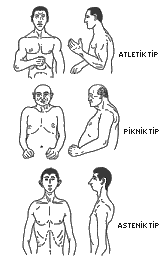 Boyun genellikle uzundur. Atletik tiplerde, omuz-göğüs-kalça ilişkisi trapezi andıracak bir görünüm almıştır. 
Bel ve bacaklar, göğüs ve omuza göre incedir. Deri genellikle gergin ve kalındır. 
Atletik tipler, özellikle buluğ çağından itibaren kolayca tanınabilir hale gelirler. 
Bu dönemde elde edilen yapı yaşam boyunca korunur.
Piknik tip
Yatay boyutlar dikey boyutlara başattır. 
Baş, göğüs ve karın, ön-arka yönde ve yanlara doğru iyi gelişmiştir. 
Yüz ve gövde hizasında yağ dokusu oldukça fazladır. 
Boyun, atletik tipteki-nin aksine kısa ve kalındır, adeta iki omuz arasında gömülmüş bir durumdadır. 
Mide hizasında fazla miktarda oluşan yağ tabakası, kısa ve derin bir yapı arzeden göğüsten ayrılır ve öne doğru çıkıntı yapar.
Alın, çoğunlukla kubbemsi bir görünüme sahiptir. 
Kaş kemerleri, atletik tiptekinin aksine, çok az bir gelişme gösterir. 
Sakal, üstte elmacık kemiklerine kadar, yanlarda ise boyuna kadar yayılır. Köprücük kemiği ve el bilek kemikleri oldukça küçüktür. 
Piknik tipin yaşlılarında, karın hizasında yağ tabakası kalınlaşmıştır. Kretschmer, yukarıda sözünü ettiğimiz tüm bu tipleri antropometri tekniğine başvurmaksızın sadece gözlemle saptamaktadır. Halbuki, antropometriyi de dikkate alarak yapılan sınıflamalar daha sağlıklı olmaktadır.
Kretschmer'in her üç tipini ayırt etmeye yardımcı olacak en iyi yöntem aşağıdaki indekstir:(İki omuz arası mesafe x 100) / Göğüs çevresi
söz konusu indekse göre aşağıdaki değerler bulunmuştur:

Astenik tip:67
Kassal tip:58-67
Piknik tip:58